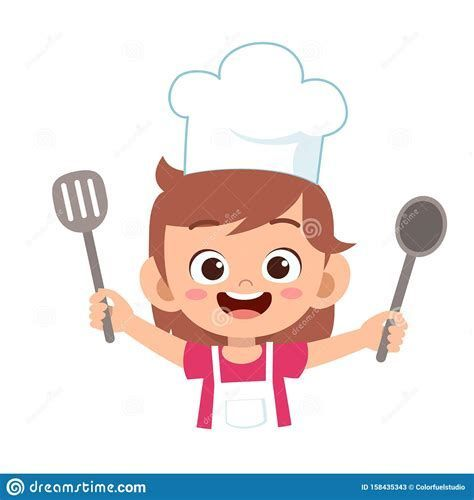 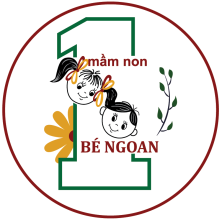 THỰC ĐƠN TUẦN 3 THÁNG 01 NĂM 2025
  Từ 13/01/2025 đến 17/01/2025